Trò chơi : EM LÀ NHÀ VÔ ĐỊCH
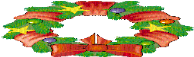 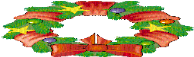 XANH
NÂU
1
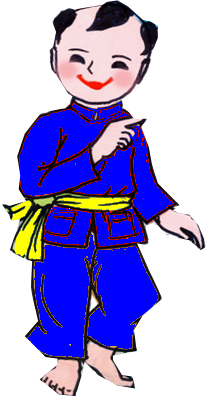 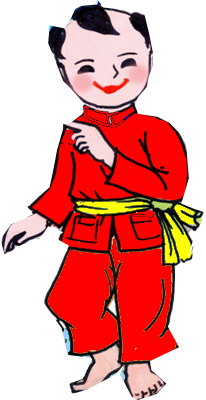 2
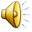 3
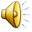 4
5
6
4. Hạt nằm trong quả là một ưu thế của Hạt kín vì sao ?
6. Hạt kín là nhóm thực vật có hoa hay không ?
Thực vật hạt kín có khoảng bao nhiêu loài?
2.  Trong thân hạt kín có …………….………hoàn chỉnh.
5. Môi trường sống …….…. Đây là nhóm thực vật…….…..?
3. Cây Hạt kín bé nhất là cây gì ?
1. 300 000 loài
3. Cây Bèo tấm
6. Có
4. Vì nó được bảo vệ tốt hơn.
2. Mạch dẫn
5. Đa dạng; tiến hóa hơn cả
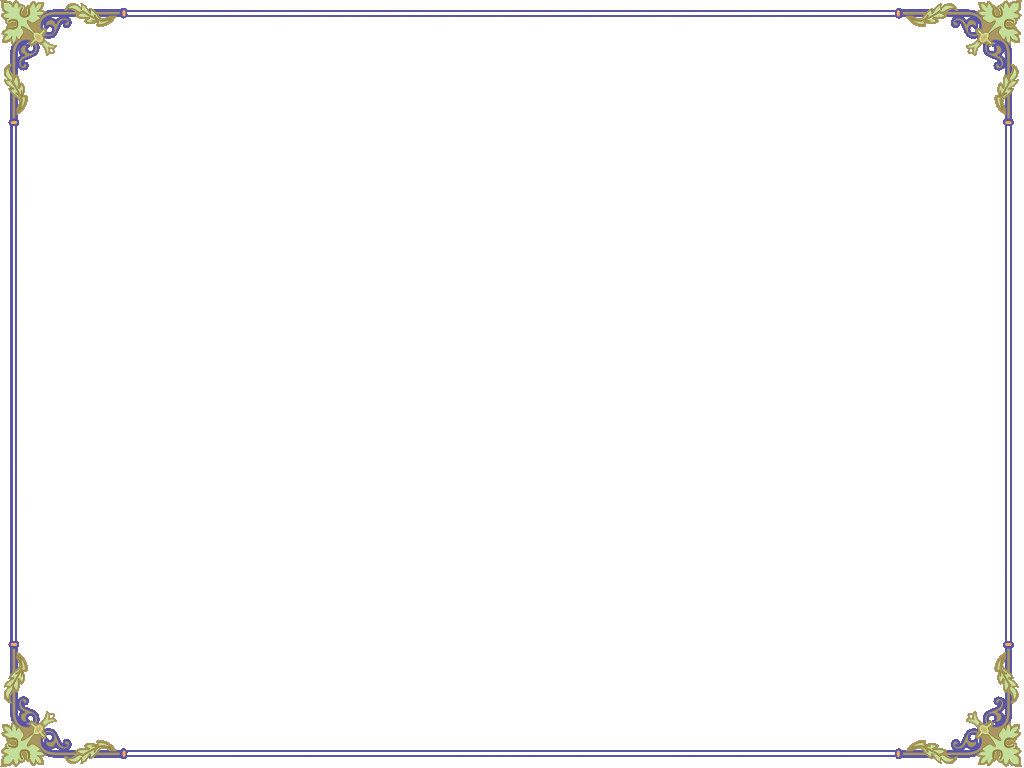 Tiết 52. Bài 42
LỚP HAI LÁ MẦM VÀ LỚP MỘT LÁ MẦM
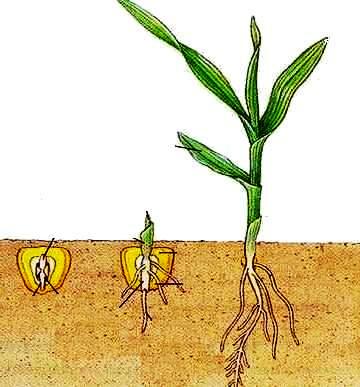 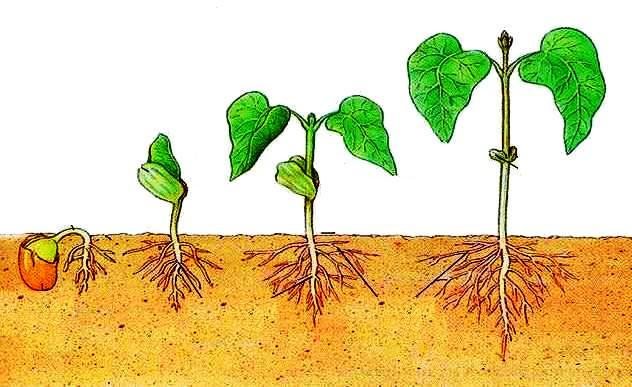 NHẮC LẠI KIẾN THỨC ĐÃ HỌC
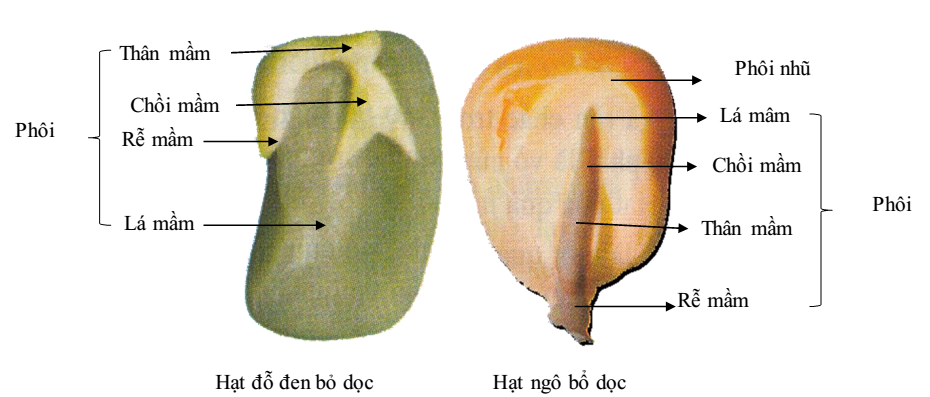 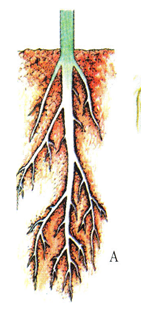 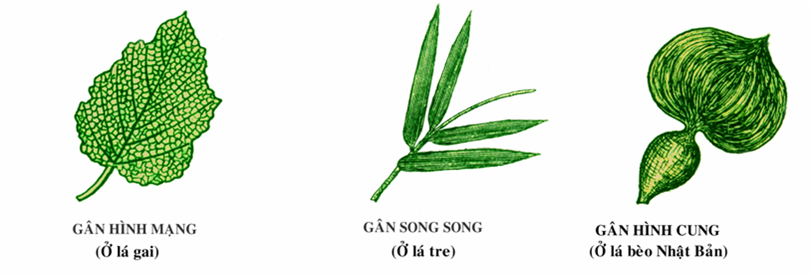 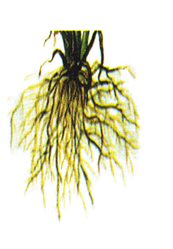 Rễ cọc
Rễ chùm
NHẮC LẠI KIẾN THỨC ĐÃ HỌC
Cây thân đứng
Cây thân leo
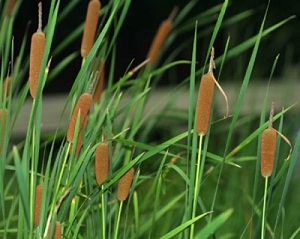 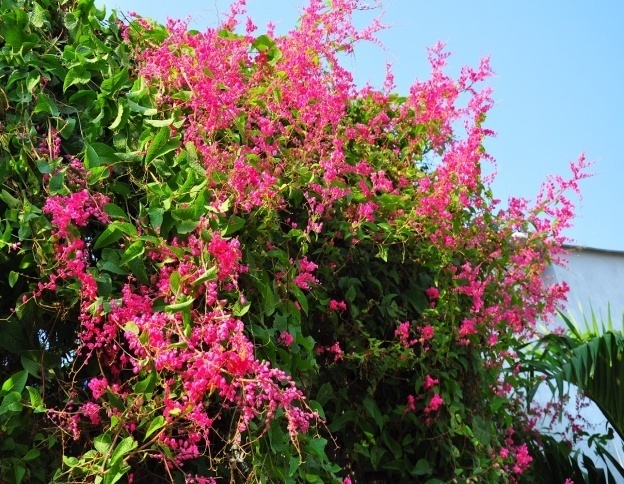 Cây thân bò
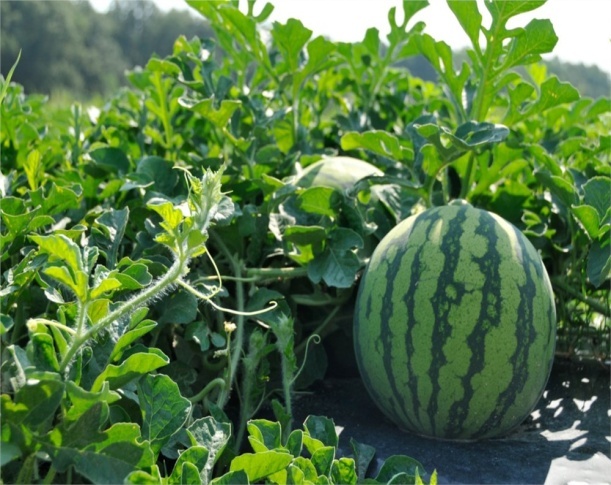 BÀI 42: LỚP HAI LÁ MẦM VÀ LỚP MỘT LÁ MẦM
1. Cây Hai lá mầm và cây Một lá mầm:
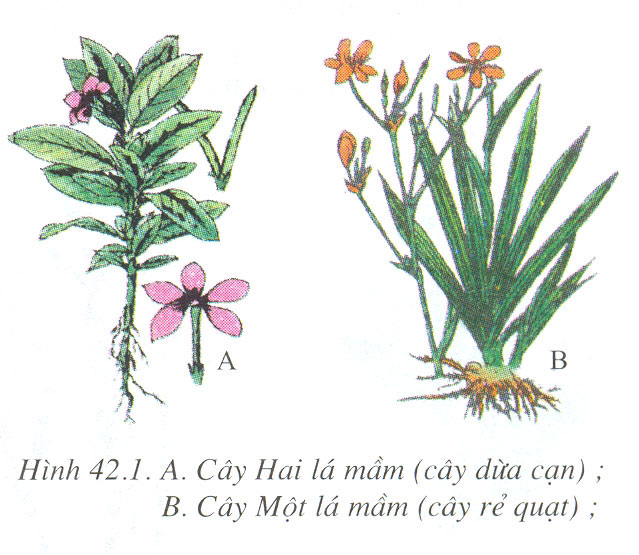 Hoạt động nhóm : (5').
Căn cứ vào đặc điểm của rễ, số cánh hoa, kiểu gân lá … hãy phân biệt cây hai lá mầm và cây một lá mầm theo bảng sau?
Cây hai lá mầm:
     (Cây dừa cạn)
Cây một lá mầm:
       (Cây rẻ quạt)
BÀI 42: LỚP HAI LÁ MẦM VÀ LỚP MỘT LÁ MẦM
1. Cây Hai lá mầm và cây Một lá mầm
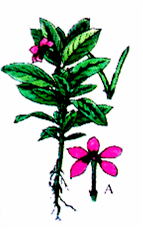 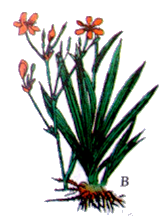 BÀI 42: LỚP HAI LÁ MẦM VÀ LỚP MỘT LÁ MẦM
1. Cây hai lá mầm và cây một lá mầm
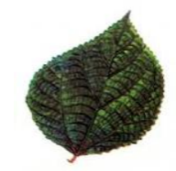 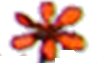 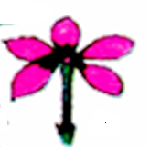 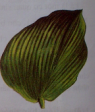 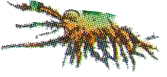 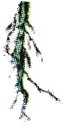 Rễ cọc
Rễ chùm
Kiểu rễ
Gân song song hoặc hình cung
Gân lá hình mạng
Kiểu gân lá
Có 5 cánh hoặc 4 cánh
Có 6 cánh hoặc 3 cánh
Số cánh hoa
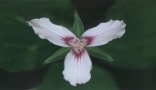 BÀI 42: LỚP HAI LÁ MẦM VÀ LỚP MỘT LÁ MẦM
I. Cây Hai lá mầm và cây Một lá mầm
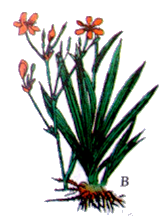 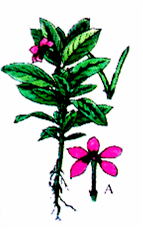 Dạng thân
Thân gỗ, thân cỏ
Thân cỏ, cột
Phôi có một lá mầm
Phôi có hai lá mầm
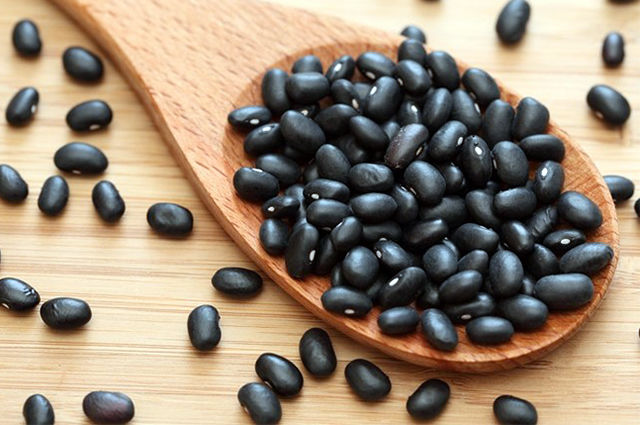 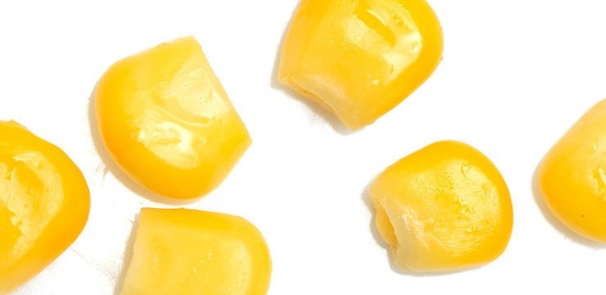 Hạt
BÀI 42: LỚP HAI LÁ MẦM VÀ LỚP MỘT LÁ MẦM
1. Cây Hai lá mầm và cây Một lá mầm.
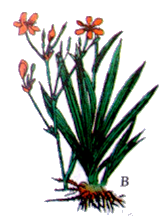 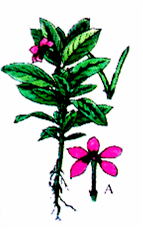 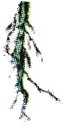 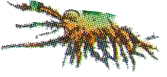 Kiểu rễ
Rễ cọc
Rễ chùm
Gân song song và gân hình cung
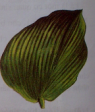 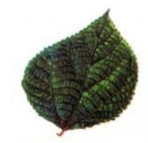 Gân lá hình mạng
Kiểu gân lá
Có 5 cánh hoặc 4 cánh
Có 6 cánh hoặc 3 cánh
Số cánh hoa
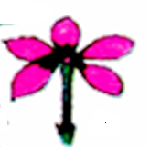 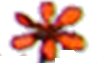 Dạng thân
Thân cỏ, cột
Thân gỗ, thân cỏ
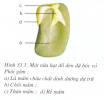 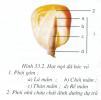 Hạt
Phôi có hai lá mầm
Phôi có một lá mầm
Từ bảng trên em có kết luận gì về cây Hai lá mầm và cây Một lá mầm?
BÀI 42: LỚP HAI LÁ MẦM VÀ LỚP MỘT LÁ MẦM
1. Cây Hai lá mầm và cây Một lá mầm:
- Cây Hai lá mầm : Có rễ cọc, gân lá hình mạng, hoa thường 5 cánh, phôi của hạt có 2 lá mầm, dạng thân gỗ, thân cỏ, thân leo, thân bò.
- Cây Một lá mầm : Có rễ chùm, gân lá hình cung hoặc song song, hoa thường có 6 cánh , phôi của hạt có một lá mầm, phần lớn là thân cỏ.
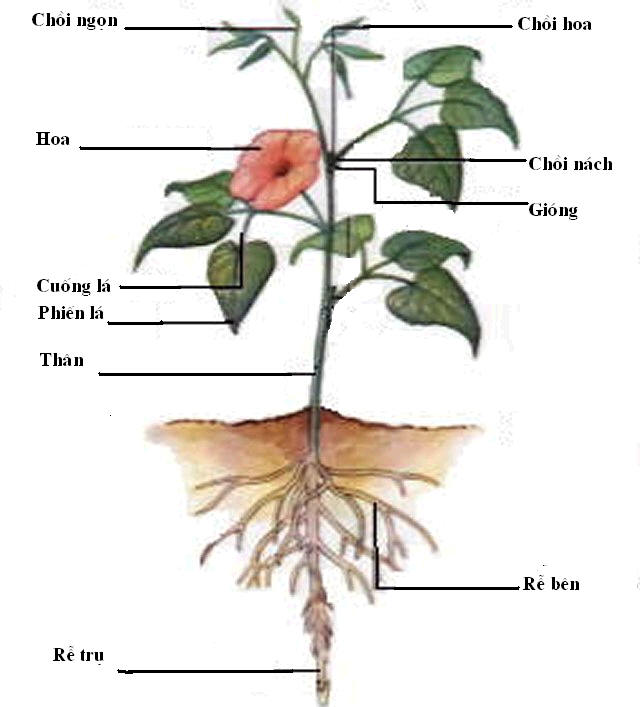 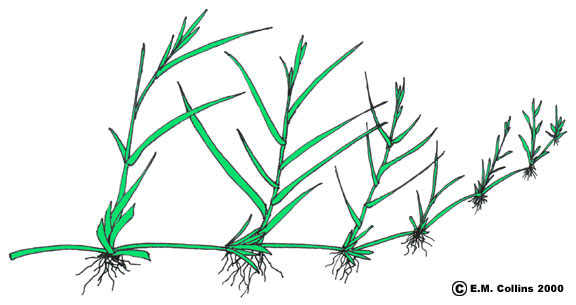 Nhận biết nhanh các cây sau là cây mấy lá mầm?
Ví dụ:  hoa 5 cánh thuộc cây Hai lá mầm
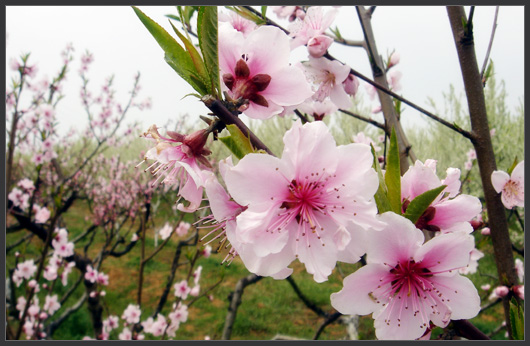 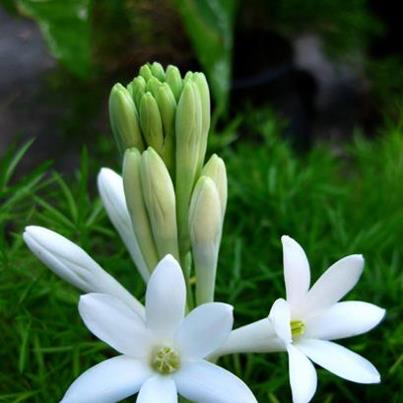 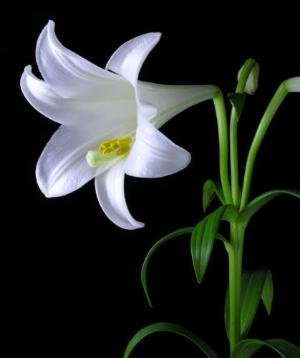 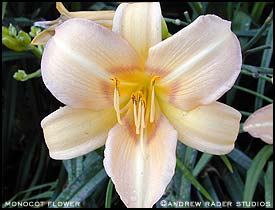 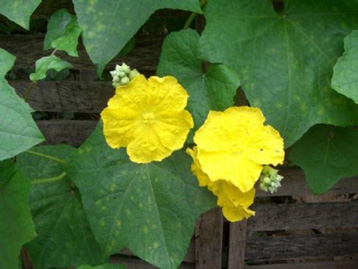 Hoa mướp
Hoa đào ta
Ví dụ: cây có  hoa  3 cánh thuộc cây Một lá mầm
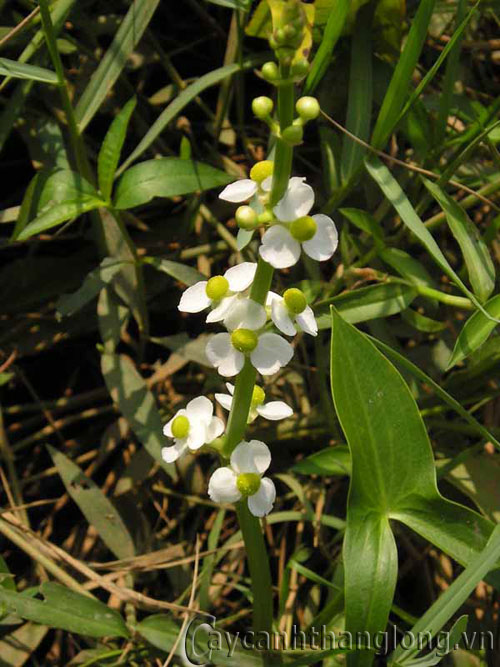 Hoa rau mác
Nhận biết nhanh các cây sau thuộc cây mấy lá mầm?
Hoa 6 cánh thuộc cây Một lá mầm
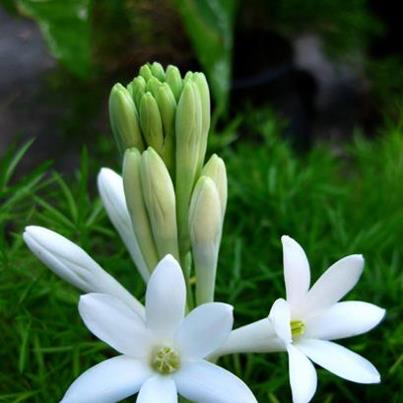 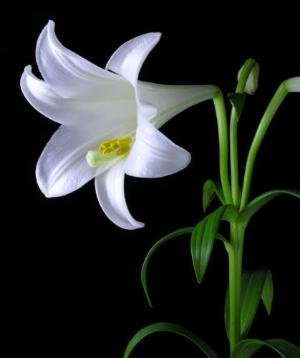 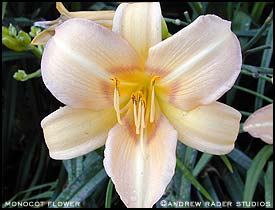 Hoa huệ trắng
Hoa loa kèn trắng